Acute Rejection in Kidney Transplantation
Valérie HAGE MD, MPH
Second IPNA Teaching course
Habtoor 2019
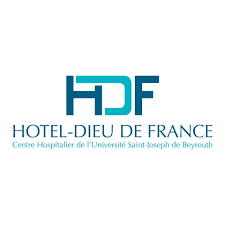 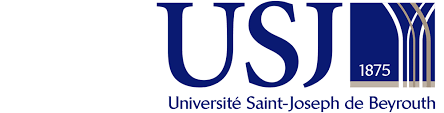 Introduction
Major cause of allograft dysfunction 
Some kidneys do not regain function even with maximal antirejection therapy.
Can have a negative impact on long-term graft survival
Definitions
Acute deterioration in allograft + specific pathologic changes. 

Two principal histologic forms:
  - Active (acute) antibody-mediated rejection (ABMR)
  - Acute T cell-mediated (cellular) rejection (TCMR)

Subclinical rejection = histologic evidence of acute rejection on biopsy without an elevation in the serum creatinine
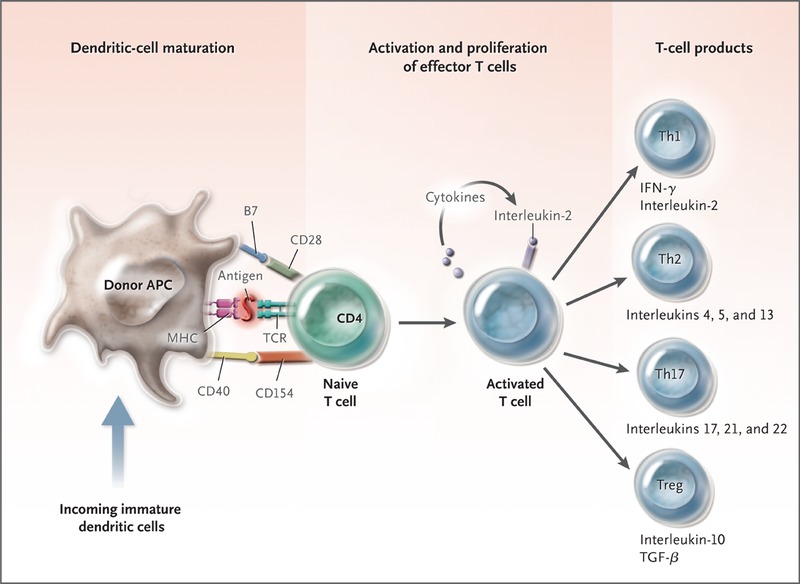 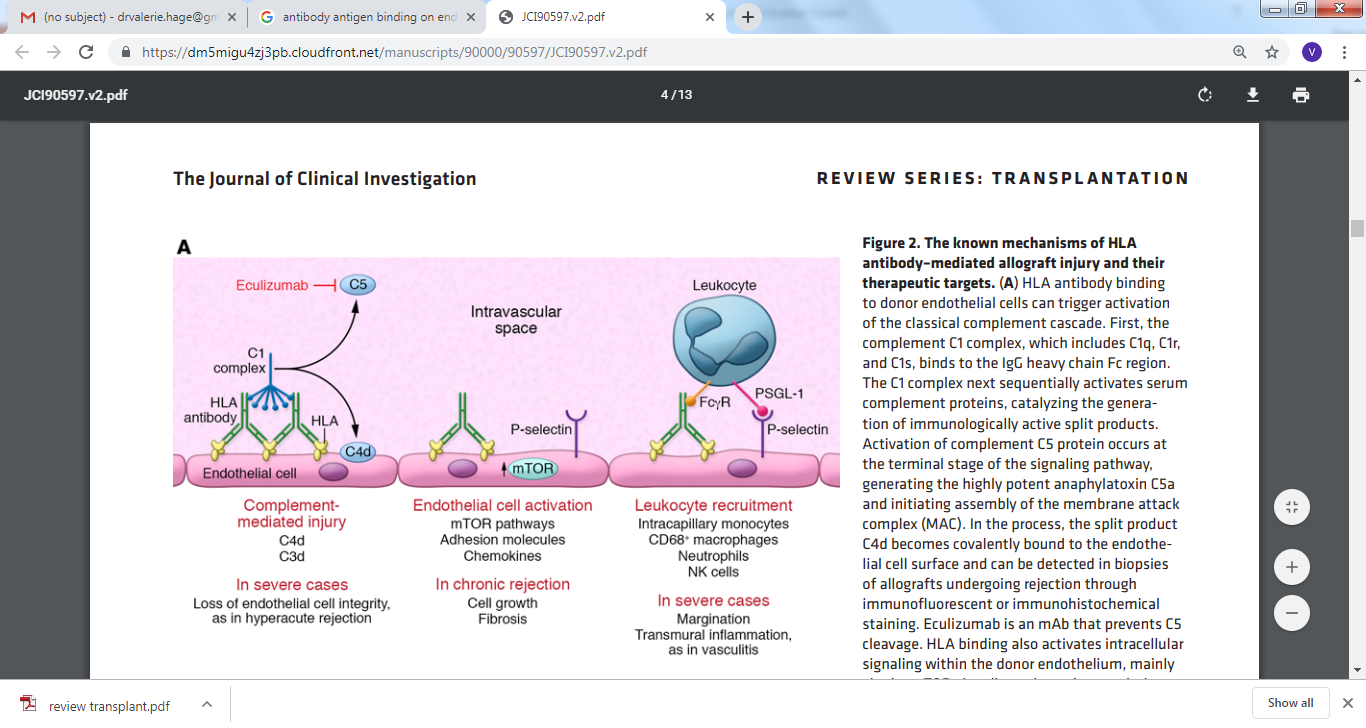 ABMR
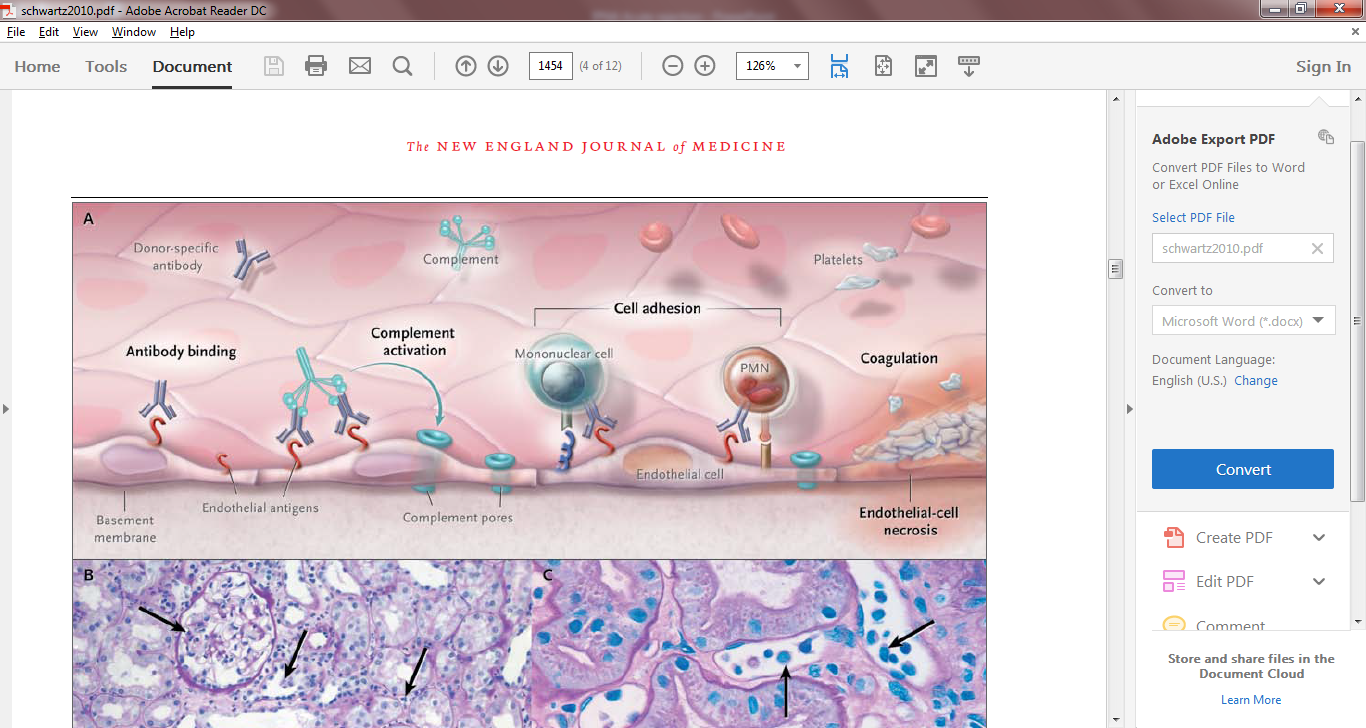 B. Nankivell: N Engl J Med, 2010
TCMR
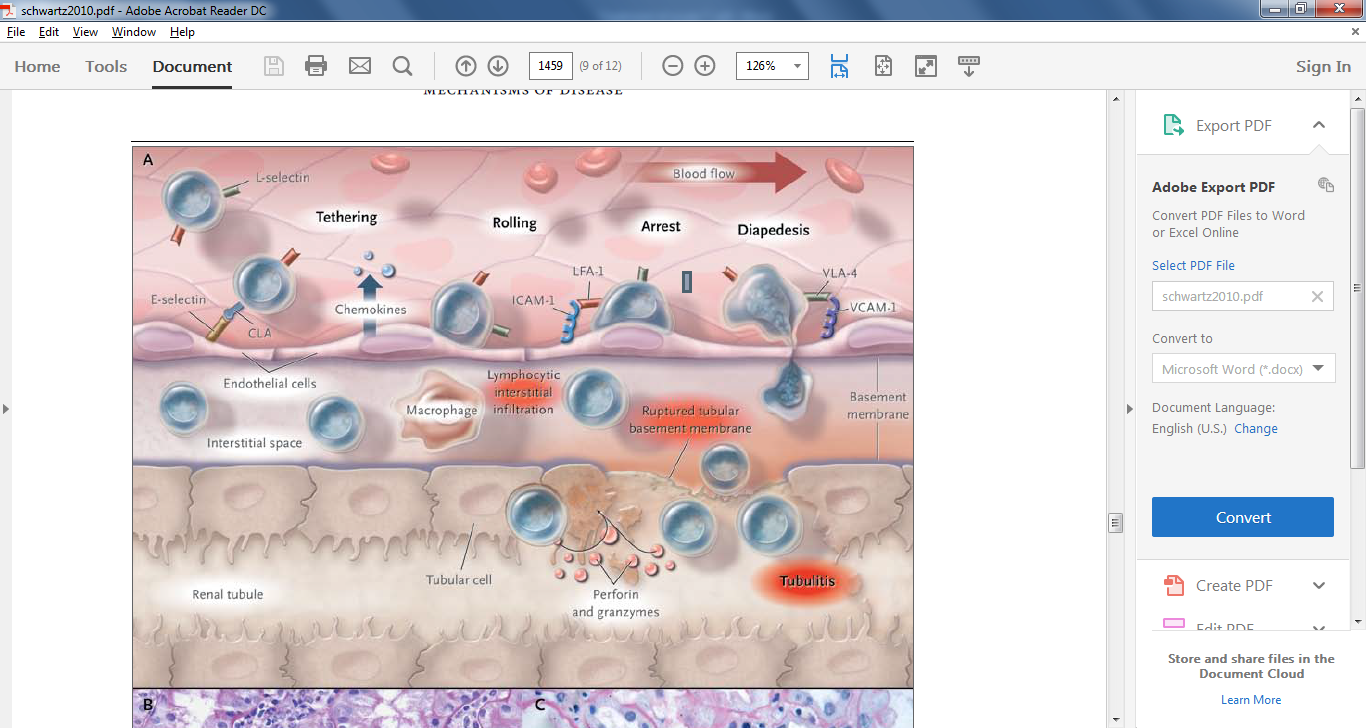 B. Nankivell: N Engl J Med, 2010
Clinical features
Most episodes of acute rejection occur within the first six months after transplantation

Rejection  >12 months
 typically from noncompliance 
 overaggressive reduction in immunosuppression.

Most patients  are asymptomatic

Occasionally: present with fever, oliguria, graft pain and/or tenderness
Radiographic manifestations
Nonspecific exclude other causes of acute kidney injury 
Ultrasonography:
increased graft size
loss of corticomedullary junction
prominent hypoechoic pyramids
decreased echogenicity of the renal sinus

Renal Doppler studies: elevated resistance indices not specific 

PET/CT: noninvasively distinguish non rejection from Acute rejection
Lovinfosse P:Am J Transplant, 2016
Laboratory manifestations
Acute rise in the serum creatinine
   - late development in the course of a rejection   
   - significant histologic damage
Pyuria 
New or worsening proteinuria
Investigational methods
Non invasive biomarker for the diagnosis of allograft rejection
Potential to improve the accuracy of diagnosis 
Require validation in clinical trials 

Several candidates biomarkers
Investigational methods
Molecular blood biomarkers:
-    Kidney Solid Organ Response Test kSORT (mRNA)
Plasma levels of donor-derived cell-free DNA (dd-cfDNA) may be elevated (>1%) in patients with acute rejection 

Blood  cell function assays 
-      ELISPOT for IFN-gamma

Urine biomarkers: acute TCMR
mRNA (perforin, granzyme B, FOXP3, TIM-3)
miRNA 
Immune-related proteins: CXCL9, CXCL10 (BK Virus)
Conclusions: Although increases in plasma ddcfDNA% are associated with graft injury, plasma ddcfDNA does not outperform the diagnostic capacity of the serum creatinine in the diagnosis of acute rejection.
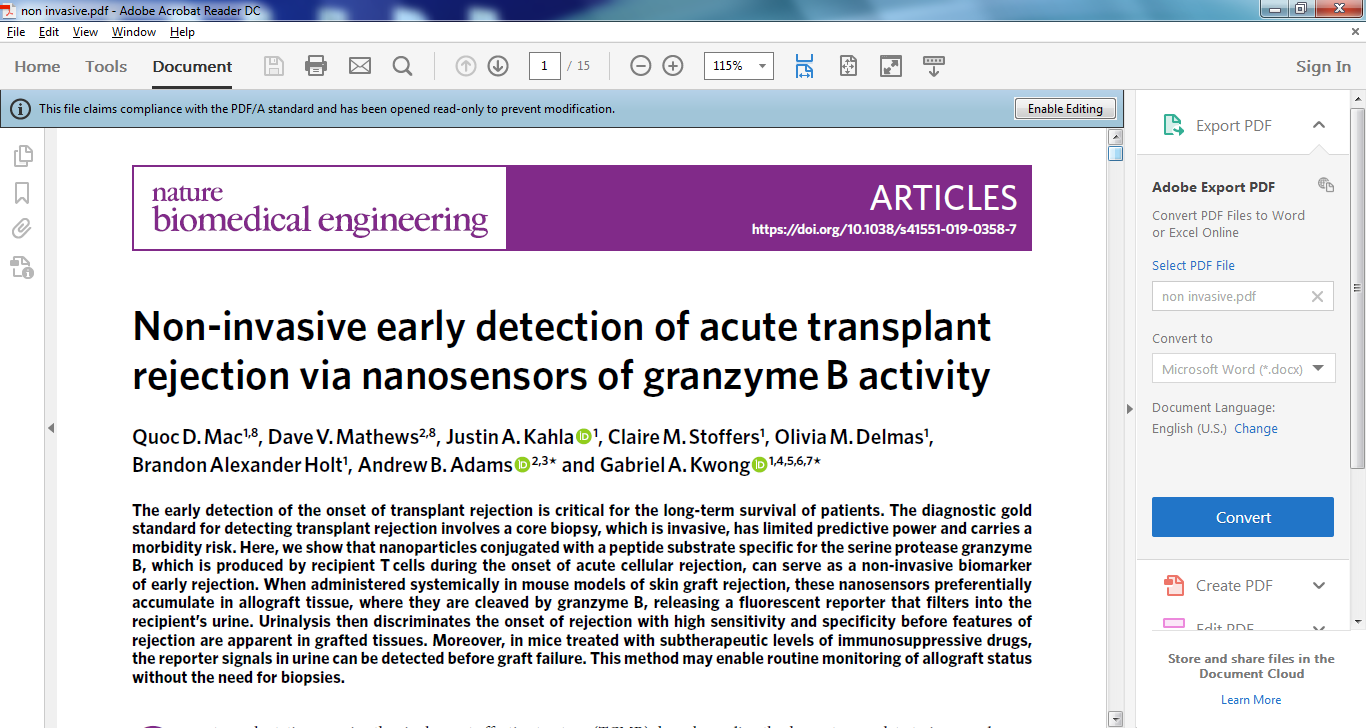 When to suspect acute rejection
>1 of the following:

New increase in serum creatinine of ≥25%
Worsening hypertension.
Proteinuria >1 g/day.
Increased risk for ABMR
Highly sensitized patients 
ABO-incompatible renal allografts
Patients with Donor Specific Antibodies(DSAs)
Patients with inadequate immunosuppression

 Any incremental increase in serum creatinine should raise the suspicion for the possibility of acute rejection!!
The diagnosis of ABMR
Histologic evidence of acute tissue injury 
Evidence of antibody interaction with vascular endothelium (eg, C4d staining in peritubular capillaries (PTCs)
Serologic evidence of DSAs
Confirming the diagnosis
Standard for the diagnosis  Renal Allograft Biopsy

Grade the severity of rejection
TCMR v/s ABMR
Degree of irreversible kidney damage [IF/TA]
Reveal other causes of renal inflammation and injury
CMV disease
BK nephropathy
interstitial nephritis
pyelonephritis
de novo or recurrent glomerular disease, 
posttransplant lymphoproliferative disease (PTLD)
Molecular microscope
Molecular microscope diagnostic system: MMDx

Advanced tool
Provide more precise information
Smarter analysis
Can detect injury at the molecular level
Allow rapid target treatment
Molecular microscope
The Banff classification of acute TCMR
Borderline – Mild interstitial inflammation (<25 percent of nonsclerotic cortical parenchyma; i0 or i1) plus any tubulitis (t1, t2, or t3) or significant interstitial inflammation (>25 percent of nonsclerotic cortical parenchyma; i2 or i3) plus foci of mild tubulitis (t1)

Type IA – Significant interstitial inflammation (>25 percent of nonsclerotic cortical parenchyma; i2 or i3) and foci of moderate tubulitis (t2)
Type IB – Significant interstitial inflammation (>25 percent of nonsclerotic cortical parenchyma; i2 or i3) and foci of severe tubulitis (t3)

Type IIA – Mild-to-moderate intimal arteritis (v1) with or without interstitial inflammation and tubulitis
Type IIB – Severe intimal arteritis comprising >25 percent of the luminal area (v2) with or without interstitial inflammation and tubulitis

Type III – Transmural arteritis and/or arterial fibrinoid change and necrosis of medial smooth muscle cells with accompanying lymphocytic inflammation (v3)
Treatment TCMR
Banff grade IA or IB
       - inpatient admission  
       - pulse IV methylprednisolone at 3 to 5 mg/kg daily for 3 to 5  doses,  
          maximum daily dose of 500 mg
        - oral glucocorticoids are tapered immediately to the maintenance dose 
          of oral prednisone the patient had been taking prior to the episode

Banff grade II or III rejection 
      - pulse IV methylprednisolone 3 to 5 mg/kg daily for three to five doses+  
         short tapered dose of oral prednisone. 
      - Daily rATG-Thymoglobulin at 1.5 to 3 mg/kg per dose for a total dose of 5 
        to 10 mg/kg. The total number of doses is determined by severity of 
        Banff grading.
Treatment ABMR
Primary aims :
Remove circulating donor-specific antibodies 
Block their effects
Reduce their production

No therapeutics have received FDA approval for the treatment Mainstays of contemporary therapy:
Plasma exchange 
Intravenous immune globulin 
-   Glucocorticoids
                                               ClinTransplant 2015; 29: 118-23.
Treatment ABMR
Anti-CD20 monoclonal antibody: Rituximab 
Proteasome inhibitor: Bortezomib 

Two randomized, controlled trials 
RITUX ERAH  (Sautenet B: Transplantation, 2016) 
BORTEJECT  (Eskandary F: J Am Soc Nephrol, 2018)

 neither trial showed clinical benefits!!!
Treatment ABMR
Anti-C5 monoclonal antibody : Eculizumab
reported to decrease the incidence of ABMR in HLA-sensitized renal-transplant recipients.
                                     Stegal M: Am J Transplant, 2011

 IgG-degrading enzyme of Streptococcus pyogenes (IdeS): Imlifidase
 Cleaves Human IgG
Reduced/eliminated DSA before kidney transplantation HLA-incompatible
                                     Jordan SC: N Engl J Med, 2017
A Loupy: N Engl J Med, 2018
THANK YOU